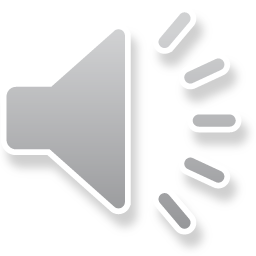 添加您的学校（专业、学号）
毕业季简洁风论文答辩模板
XX学院XX系XX级XX班        答辩人：情缘素材     导师：情缘素材
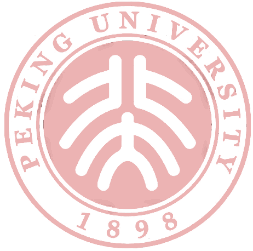 延时符
[Speaker Notes: 更多模板请关注：https://haosc.taobao.com]
目录 
CONTENT
课题背景及内容
THE BACKGROUND OF 
THE SUBJECT AND CONTENT
研究思路及过程
THE RESEARCH MENTALITY 
AND THE PROCESS
1
3
5
解决方案及总结
课题现状及发展情况
SOLUTIONS 
AND SUMMARY
2
4
PRESENT SITUATION AND 
DEVELOPMENT OF SUBJECT
实验数据结果
THE RESULTS OF 
EXPRIMENTAL DATA
延时符
课题背景
THE BACKGROUND
研究意义
THE SIGNIFICANCE
1
研究综述
RESEARCH REVIEW
理论基础
THEORETICAL BASIS
延时符
课题背景
THE BACKGROUND
02
04
01
03
在此添加标题
在此添加标题
在此添加标题
在此添加标题
点击输入具体内容点击输入具体内容点击输入具体内容点击输入具体内容
点击输入具体内容点击输入具体内容点击输入具体内容点击输入具体内容
点击输入具体内容点击输入具体内容点击输入具体内容点击输入具体内容
点击输入具体内容点击输入具体内容点击输入具体内容点击输入具体内容
延时符
研究意义
THE SIGNIFICANCE
在此添加标题
在此添加标题
在此添加标题
点击输入具体内容点击输入具体内容点击输入具体内容点击输入具体内容
点击输入具体内容点击输入具体内容点击输入具体内容点击输入具体内容
点击输入具体内容点击输入具体内容点击输入具体内容点击输入具体内容
在此添加标题
点击输入具体内容点击输入具体内容点击输入具体内容点击输入具体内容
延时符
研究综述
RESEARCH REVIEW
在此添加标题
点击输入具体内容点击输入具体内容点击输入具体内容点击输入具体内容
在此添加标题
在此添加标题
在此添加标题
点击输入具体内容点击输入具体内容点击输入具体内容点击输入具体内容
点击输入具体内容点击输入具体内容点击输入具体内容点击输入具体内容
点击输入具体内容点击输入具体内容点击输入具体内容点击输入具体内容
在此添加标题
点击输入具体内容点击输入具体内容点击输入具体内容点击输入具体内容
在此添加标题
点击输入具体内容点击输入具体内容点击输入具体内容点击输入具体内容
在此添加标题
点击输入具体内容点击输入具体内容点击输入具体内容点击输入具体内容
延时符
理论基础
THEORETICAL BASIS
添加文字标题
添加文字标题
添加文字标题
添加文字标题
添加文字标题
添加文字标题
添加文字标题
添加文字标题
添加文字标题
添加文字标题
添加文字标题
添加文字标题
添加文字标题
添加文字标题
请您添加文字内容，内容详尽简要清晰足够表达标题，准确无误。添加文字内容，内容详尽简要清晰。请您添加
文字内容，内容详尽简要清晰足够表达标题，准确无误。添加文字内容，内容详尽简要清晰。请您添加文字内容
，内容详尽简要清晰足够表达标题，准确无误。添加文字内容，内容详尽简要清晰。
延时符
课题现状
2
PRESENT SITUATION
发展情况
DEVELOPMENT
延时符
课题现状
PRESENT SITUATION
TITLE
添加文字内容，内容详尽简要清晰。
TITLE
添加文字内容，内容详尽简要清晰。
TITLE
添加文字内容，内容详尽简要清晰。
TITLE
添加文字内容，内容详尽简要清晰。
延时符
课题现状
PRESENT SITUATION
04
02
03
01
在此添加标题
在此添加标题
在此添加标题
在此添加标题
点击输入具体内容点击输入具体内容点击输入具体内容点击输入具体内容
点击输入具体内容点击输入具体内容点击输入具体内容点击输入具体内容
点击输入具体内容点击输入具体内容点击输入具体内容点击输入具体内容
点击输入具体内容点击输入具体内容点击输入具体内容点击输入具体内容
延时符
发展情况
DEVELOPMENT
01
02
03
04
在此添加标题
在此添加标题
在此添加标题
在此添加标题
点击输入具体内容点击输入具体内容点击输入具体内容点击输入具体内容
点击输入具体内容点击输入具体内容点击输入具体内容点击输入具体内容
点击输入具体内容点击输入具体内容点击输入具体内容点击输入具体内容
点击输入具体内容点击输入具体内容点击输入具体内容点击输入具体内容
延时符
发展情况
DEVELOPMENT
2013年
2014年
2015年
2016年
添加文字内容，内容
详尽简要清晰。添加
文字内容，内容详尽
简要清晰。
添加文字内容，内容
详尽简要清晰。添加
文字内容，内容详尽
简要清晰。
添加文字内容，内容
详尽简要清晰。添加
文字内容，内容详尽
简要清晰。
添加文字内容，内容
详尽简要清晰。添加
文字内容，内容详尽
简要清晰。
延时符
研究思路
RESEARCH IDEAS
3
研究方法
RESEARCH IDEAS
研究过程
RESEARCH PROCESS
延时符
研究思路
RESEARCH IDEAS
请您添加文字内容，内容详尽简要清晰足够表达标题，准确无误。添加文字内容，内容详尽简要清晰。请您添加
文字内容，内容详尽简要清晰足够表达标题，准确无误。添加文字内容，内容详尽简要清晰。请您添加文字内容
，内容详尽简要清晰足够表达标题，准确无误。添加文字内容，内容详尽简要清晰。
01
点击添加标题文字
点击添加标题文字
04
02
点击添加标题文字
点击添加标题文字
点击添加标题文字
点击添加标题文字
点击添加标题文字
点击添加标题文字
03
点击添加标题文字
点击添加标题文字
延时符
研究方法
RESEARCH IDEAS
点击添加标题文字
点击添加标题文字
点击添加标题文字
点击添加标题文字
点击添加标题文字
点击添加标题文字
点击添加标题文字
点击添加标题文字
点击添加标题文字
点击添加标题文字
点击添加标题文字
点击添加标题文字
延时符
研究过程
RESEARCH IDEAS
点击添加标题
点击添加标题
点击添加标题
01
03
05
点击添加标题文字添加
点击添加标题文字添加
点击添加标题文字添加
点击添加标题文字添加
点击添加标题文字添加
点击添加标题文字添加
点击添加标题
点击添加标题
02
04
点击添加标题文字添加
点击添加标题文字添加
点击添加标题文字添加
点击添加标题文字添加
延时符
实验数据
DATA
实验难点
DIFFICULTIES
4
案例分析
ANALYSIS
问题评估
ASSESSMENT
研究成果
ACHIEVEMENTS
延时符
实验数据
DATA
B
添加文字标题
A
添加文字内容，内容详尽简要清晰。
添加文字内容，内容详尽简要清晰。
D
添加文字标题
B
添加文字内容，内容详尽简要清晰。
添加文字内容，内容详尽简要清晰。
C
添加文字标题
C
添加文字内容，内容详尽简要清晰。
添加文字内容，内容详尽简要清晰。
A
添加文字标题
D
添加文字内容，内容详尽简要清晰。
添加文字内容，内容详尽简要清晰。
延时符
实验数据
DATA
添加文字标题
添加文字内容，内容详尽简要清晰。
添加文字内容，内容详尽简要清晰。
45%
25%
25%
25%
15%
延时符
实验数据
DATA
单击此处添加您的标题文字单击此处添加您的标题文字单击此处添加您的标题文字单击此处添加您的标题文字单击此处添加您的标题文字单击此处添加您的标题文字单击此处添加您
75%
64%
53%
单击此处添加您的标题文字
单击此处添加您的标题文字
单击此处添加您的标题文字
添加标题
添加标题
388
257
179
172
延时符
实验数据
DATA
添加标题
单击此处添加您的标题文字单击此处添加您的标题文字单击此处添加您的标题文字单击此处添加您的标题
添加标题
39%
28%
单击此处添加您的标题文字单击此处添加您的标题文字单击此处添加您的标题文字单击此处添加您的标题
添加标题
单击此处添加您的标题文字单击此处添加您的标题文字单击此处添加您的标题文字单击此处添加您的标题
33%
延时符
实验数据
DATA
M
L
K
N
31%
添加标题
J
添加标题
97%
I
A
B
H
C
35%
33%
G
F
E
添加标题
D
添加标题
延时符
实验数据
DATA
A
添加文字标题
添加文字内容，内容详尽简要清晰。
B
添加文字标题
E
添加文字内容，内容详尽简要清晰。
TITLE
添加文字标题
C
添加文字内容，内容详尽简要清晰。
添加文字标题
添加文字内容，内容详尽简要清晰。
D
添加文字标题
添加文字内容，内容详尽简要清晰。
延时符
实验难点
DIFFICULTIES
在此添加标题
在此添加标题
在此添加标题
在此添加标题
在此添加标题
点击输入具体内容点击输入具体内容点击输入具体内容点击输入具体内容
点击输入具体内容点击输入具体内容点击输入具体内容点击输入具体内容
点击输入具体内容点击输入具体内容点击输入具体内容点击输入具体内容
点击输入具体内容点击输入具体内容点击输入具体内容点击输入具体内容
点击输入具体内容点击输入具体内容点击输入具体内容点击输入具体内容
YOUR TITLE HERE
延时符
案例分析
ANALYSIS
标题1
标题3
添加具体内容添加具体内容添加具体内容添加具体内容。
添加具体内容添加具体内容添加具体内容添加具体内容。
01
03
02
04
标题2
标题4
添加具体内容添加具体内容添加具体内容添加具体内容。
添加具体内容添加具体内容添加具体内容添加具体内容。
延时符
问题评估
ASSESSMENT
请您添加文字内容，内容详尽简要清晰足够表达标题，准确无误。添加文字内容，内容详尽简要清晰。请您添加
文字内容，内容详尽简要清晰足够表达标题，准确无误。添加文字内容，内容详尽简要清晰。请您添加文字内容
，内容详尽简要清晰足够表达标题，准确无误。添加文字内容，内容详尽简要清晰。
评估内容一
评估内容三
评估内容二
TITLE
评估内容五
评估内容四
延时符
研究成果
ACHIEVEMENTS
02
04
点击添加文字
点击添加文字
点击添加文字
点击添加文字
01
点击添加文字
点击添加文字
03
点击添加文字
点击添加文字
延时符
解决方案
THE SOLUTION
5
方案评估
PROJECT EVALUATION
补救措施
REMEDIAL MEASURES
总结陈述
SUMMARY
延时符
解决方案
THE SOLUTION
点击输入具体内容点击输入具体内容点击输入具体内容点击输入具体内容
点击输入具体内容点击输入具体内容点击输入具体内容点击输入具体内容
在此添加标题
在此添加标题
01
02
04
03
在此添加标题
在此添加标题
点击输入具体内容点击输入具体内容点击输入具体内容点击输入具体内容
点击输入具体内容点击输入具体内容点击输入具体内容点击输入具体内容
标题
标题
标题
标题
延时符
方案评估
PROJECT EVALUATION
请您添加文字内容，内容详尽简要清晰足够表达标题，准确无误。添加文字内容，内容详尽简要清晰。请您添加
文字内容，内容详尽简要清晰足够表达标题，准确无误。添加文字内容，内容详尽简要清晰。请您添加文字内容
，内容详尽简要清晰足够表达标题，准确无误。添加文字内容，内容详尽简要清晰。
添加标题五
添加标题四
添加标题三
添加标题二
添加标题一
延时符
补救措施
REMEDIAL MEASURES
在此添加标题
在此添加标题
在此添加标题
在此添加标题
点击输入具体内容点击输入具体内容点击输入具体内容点击输入具体内容
点击输入具体内容点击输入具体内容点击输入具体内容点击输入具体内容
点击输入具体内容点击输入具体内容点击输入具体内容点击输入具体内容
点击输入具体内容点击输入具体内容点击输入具体内容点击输入具体内容
延时符
总结陈述
SUMMARY
请您添加文字内容，内容详尽简要清晰足够表达标题，准确无误。添加文字内容，内容详尽简要清晰。请您添加
文字内容，内容详尽简要清晰足够表达标题，准确无误。添加文字内容，内容详尽简要清晰。请您添加文字内容
，内容详尽简要清晰足够表达标题，准确无误。添加文字内容，内容详尽简要清晰。
大学时光即将结束，在此，我要
感谢各位老师的教导，和同学们
的陪伴，本文能顺利能顺利完成
，感谢导师的指导！
延时符
恳请各位老师批评指正
深蓝色简洁风、清新毕业答辩模板